KA 2.2 Producing new cells
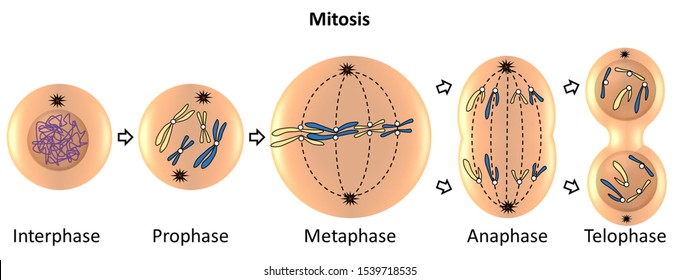 Question
Why is mitosis important?
Answer
To make new cells for growth, repair of damaged tissues and replacement of dead or damaged ells.
Question
Mitosis maintains the diploid chromosome compliment. What does this mean?
Answer
Ensuring all cells have the same number of chromosomes and all genetic information.
Question
Put the sequence into the correct order:
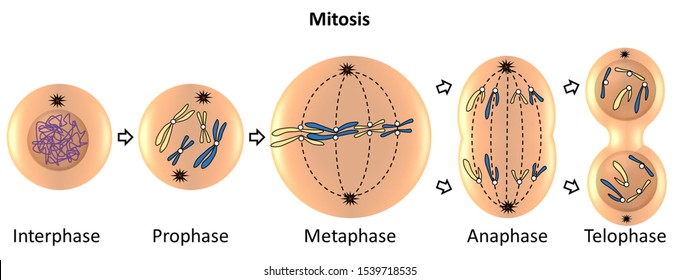 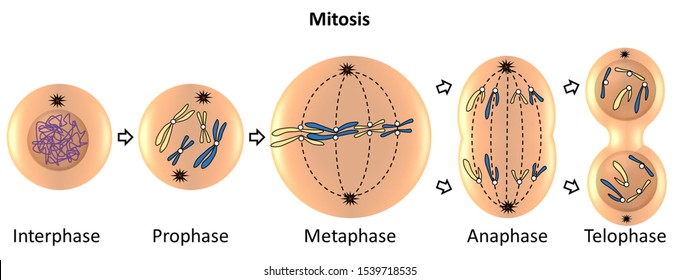 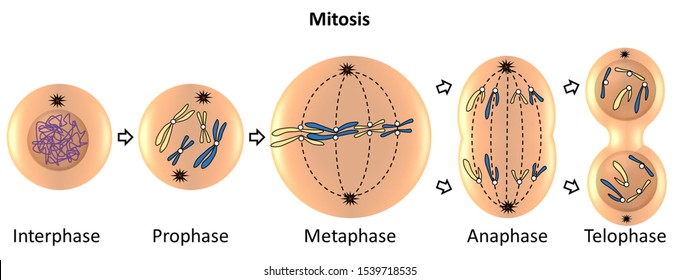 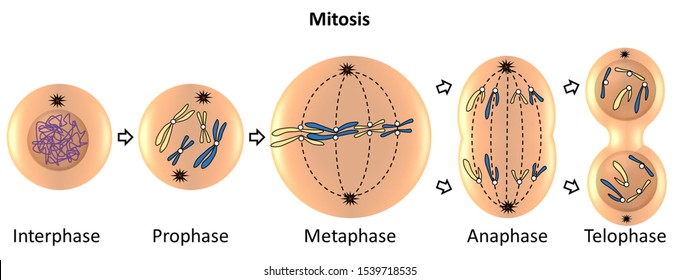 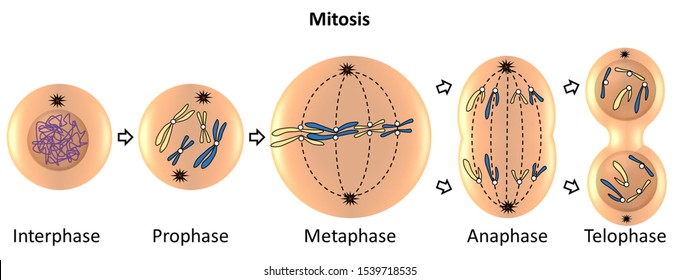 Answer
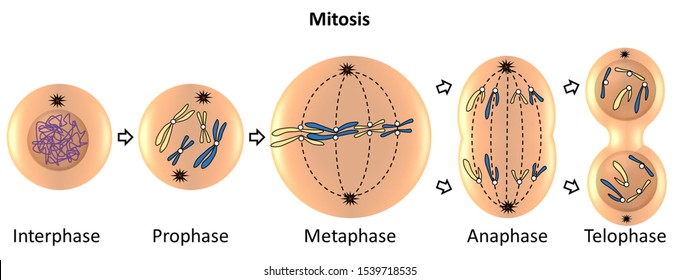 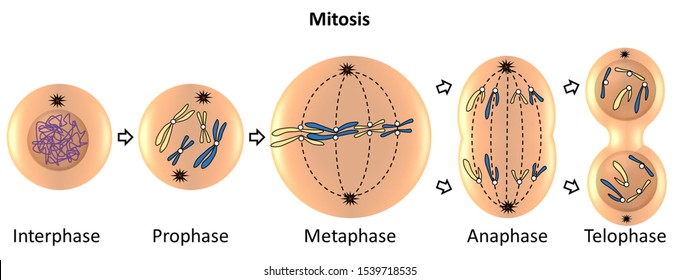 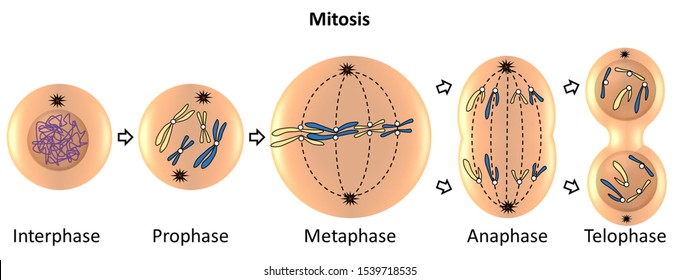 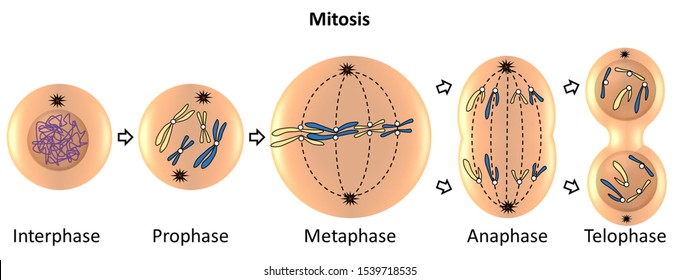 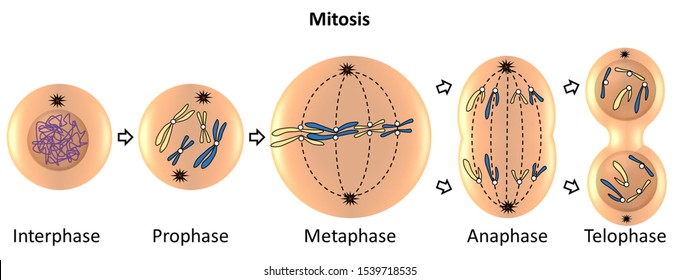 Question
What are these called?
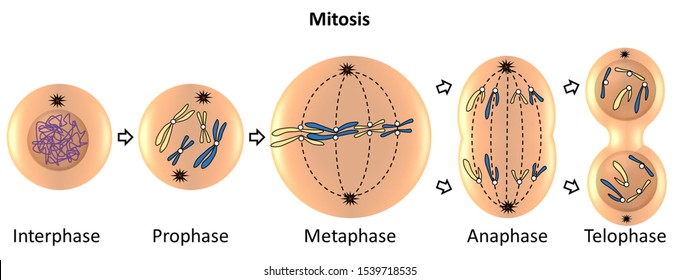 Answer
Spindle Fibres
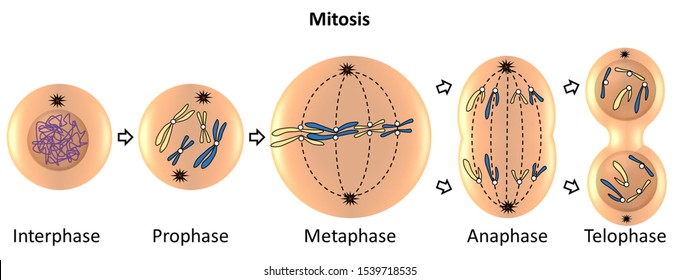 Question
What is this part of the cell called?
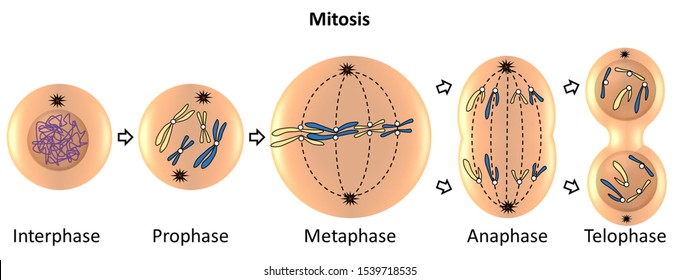 Answer
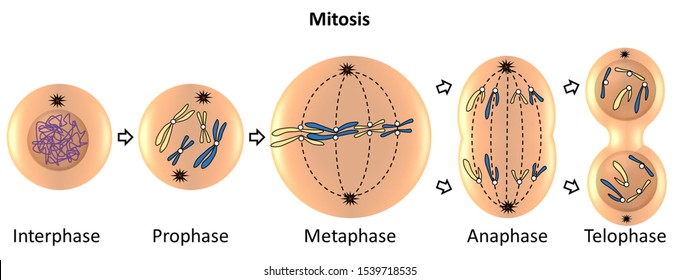 The equator
Question
What is this called?
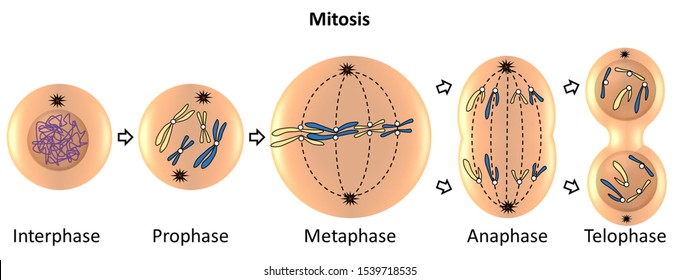 Answer
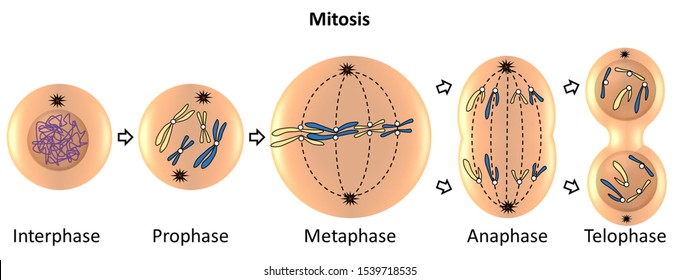 Chromosome
Question
What is this called?
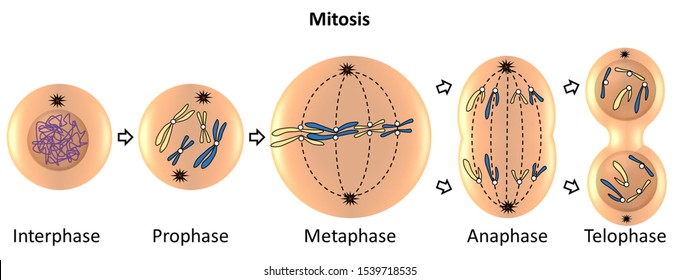 Answer
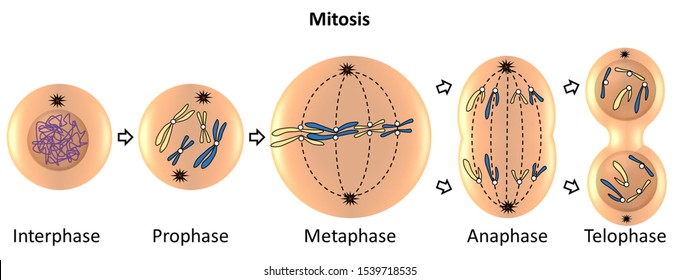 Chromatid
Question
What are stem cells?
Answer
Unspecialised Cells (do not have a function)
Question
Stem cells can self-renew. What does this mean?
Answer
Stem cells can divide and make more copies of themselves.
Question
What are the two types of stem cells?
Answer
Embryo and Tissue
Question
What are stem cells involved in?
Answer
Stem cells are involved in growth and repair.
Question
What amazing function do stem cells have?
Answer
Stem cells have the potential to become different types of cells.
Question
What does specialisation of cells lead to?
Answer
Specialisation of cells leads to the formation of a variety of cells, tissues and organs.
Question
What do groups of organs which work together form?
Answer
Systems.
Question
Fill in the gaps:
Cells  _______  _______  Systems
Answer
Cells  Tissues  Organs Systems
KA 2.2 Control and Communication
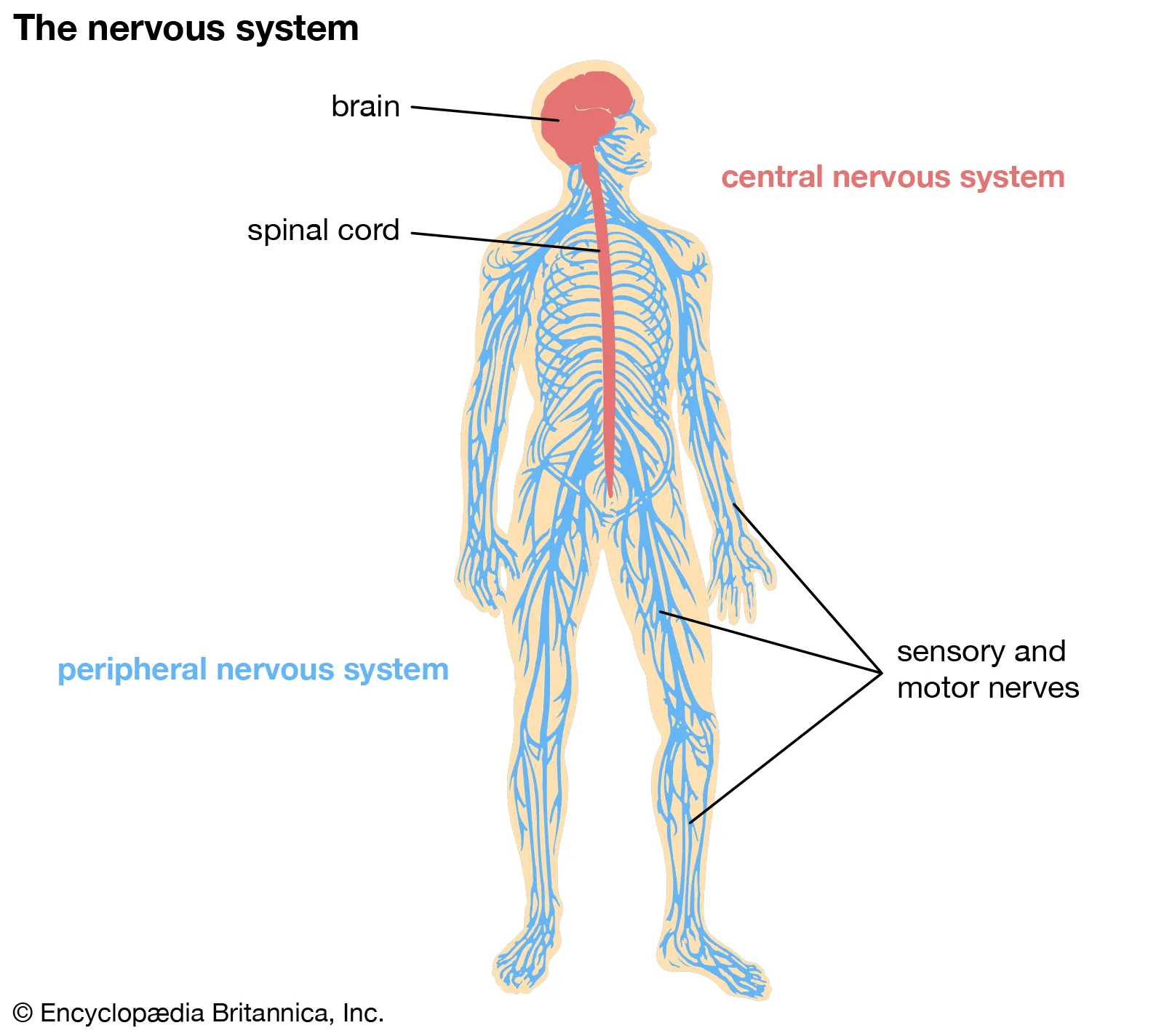 Question
What does the CNS stand for?
Answer
Central Nervous System
Question
What does the CNS consist of?
Answer
The CNS consists of the brain and spinal cord.
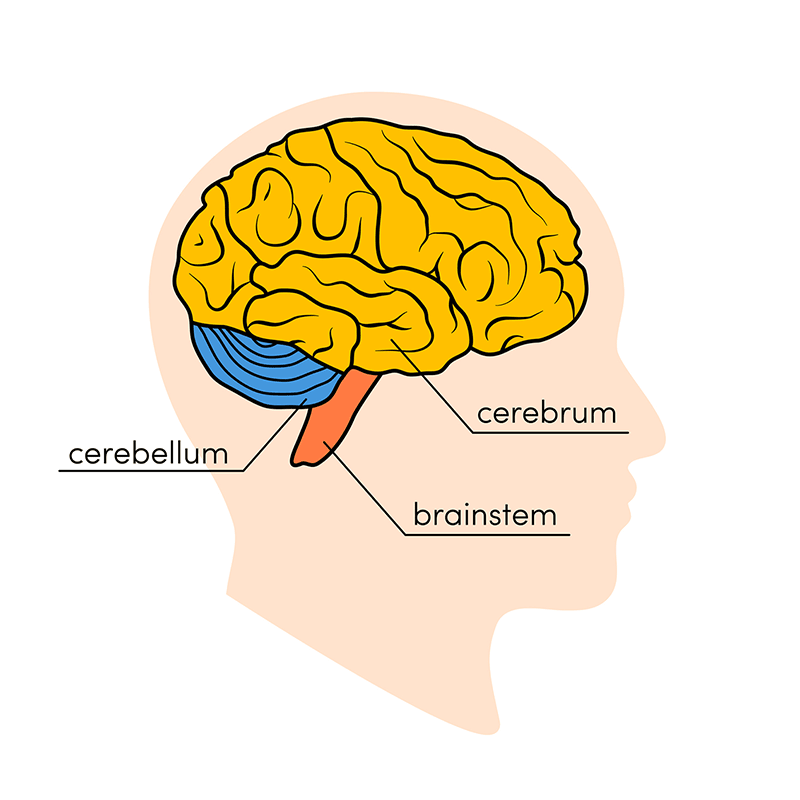 Question
Label the brain:
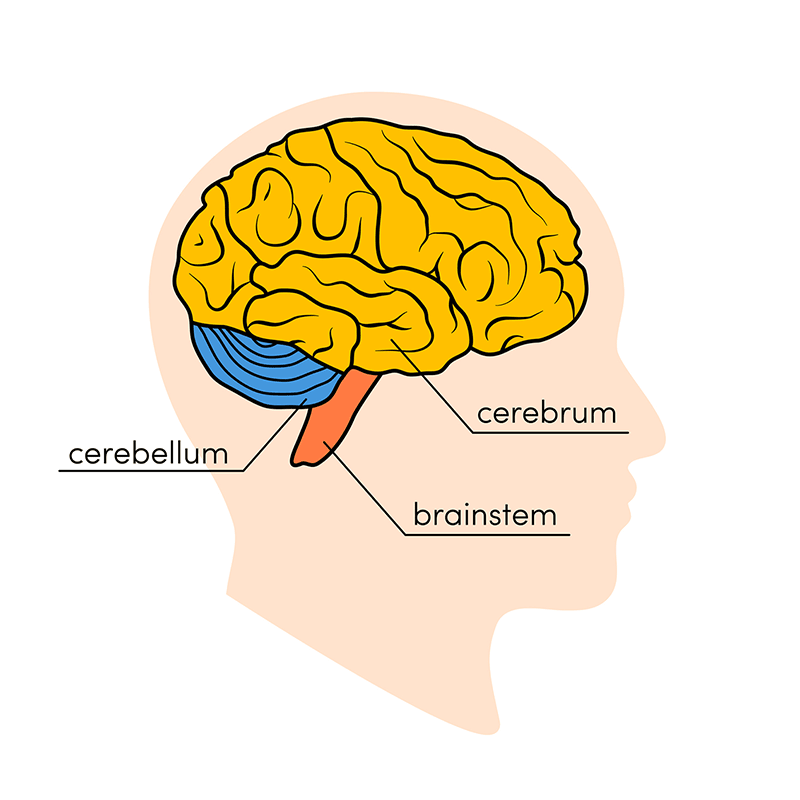 Answer
Medulla
Question
What is the function of the cerebellum?
Answer
Balance and coordination.
Question
What is the function of the cerebrum?
Answer
Thoughts, memories and personality.
Question
What is the function of a medulla?
Answer
Breathing, heart rate and peristalsis.
Question
What are the 3 types of neurons?
Answer
Sensory, inter and motor.
Question
What structure detects a stimuli?
Answer
Receptors found at all your sensory organs.
Question
How are messages sent along a neuron?
Answer
Electrical impulses.
Question
How are messages sent between neurons?
Answer
Chemical messengers.
Question
Where does the sensory neuron pass information?
Answer
To the CNS.
Question
What does the inter neuron do?
Answer
Found within the CNS, it processes information.
Question
What do motor neurons do?
Answer
Enable a response to occur.
Question
The motor neuron sends the electrical impulse to an _______.
Answer
Effector cell.
Question
There are two types of effector cells, what are they?
Answer
Muscle or a gland
Question
Fill in the blanks: A response to stimulus can be a ______ action from a muscle or a ______ response from a gland.
Answer
Fill in the blanks: A response to stimulus can be a rapid action from a muscle or a slower response from a gland.
Question
What are the gaps between neurons called?
Answer
Synapses
Question
What is the purpose of a reflex?
Answer
Protects the body from harm.
Question
True or False: In a reflect arc response the brain is not involved.
Answer
True, when you have a reflex response the brain is bypassed to save time.
For info
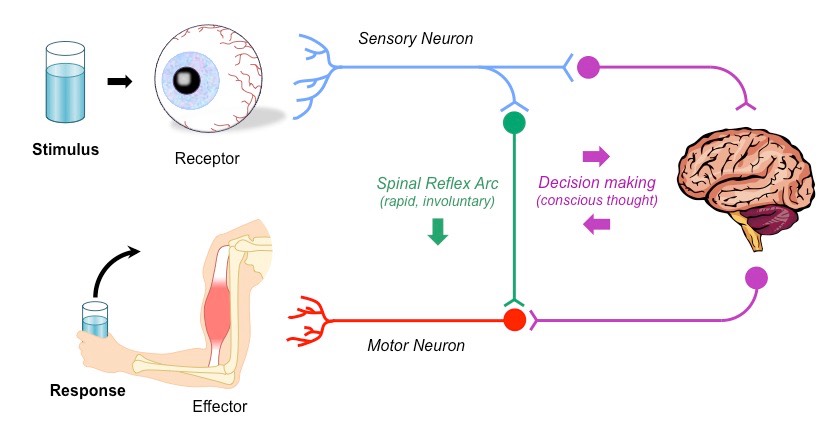 Question
What structure releases hormones?
Answer
Endocrine glands release hormones.
Question
What are hormones?
Answer
Chemical messengers (made of proteins remember!)
Question
How do hormones move around the body?
Answer
In the bloodstream
Question
If hormones are released into the blood stream, how do they not have an effect on every organ?
Answer
There are target tissues with complementary receptor proteins for specific hormones.
Question
Name 3 endocrine glands:
Answer
Pancreas, testes and ovaries.
Question
Which structure detects changes in blood glucose concentration?
Answer
Pancreas
Question
Which two hormones does the pancreas release?
Answer
Insulin and glucagon
Question
What is the target tissue for both insulin and glucagon?
Answer
The liver
Question
When is insulin released?
Answer
When there is an increase of blood glucose concentration (After eating)
Question
When is glucagon released?
Answer
When there is a decrease in blood glucose concentration (Glucose is GONE, glucagon)
Question
What does insulin stimulate the liver to do?
Answer
Insulin stimulates the liver to remove glucose from the blood stream and store it.
Question
What does the liver store glucose as?
Answer
Glycogen
Question
What does glucagon stimulate the liver to do?
Answer
Glucagon stimulates the liver to convert glycogen back into glucose and move this into the blood stream.
KA 2.3 Reproduction
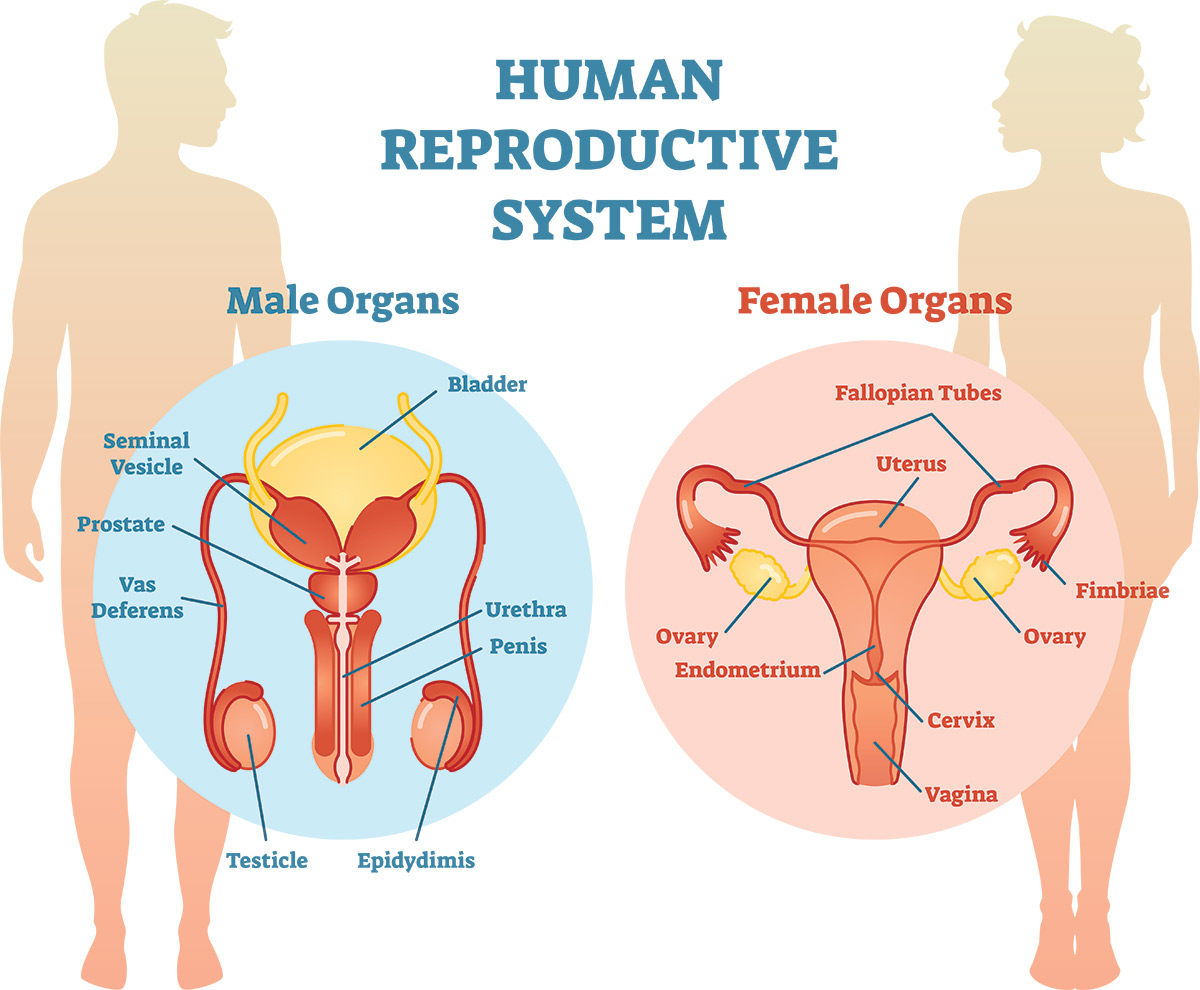 Question
What term is used to describe two complete sets of chromosomes, one from each parent?
Answer
Diploid
Question
What term is used to describe a single set of chromosomes in a cell, and which type of cells have this?
Answer
Haploid- gametes (Sex cells)
Question
What is the name given to the male gamete and where is it produced?
Answer
Sperm- testes
Question
What is the name given to the female gamete and where is it produced?
Answer
Egg cell- ovaries
Question
What is the definition of fertilisation and what does it produce?
Answer
Fertilisation is the fusion of the nuclei of the two haploid gametes to produce a diploid zygote, which divides to form an embryo.
KA 2.4 Variation and Inheritance
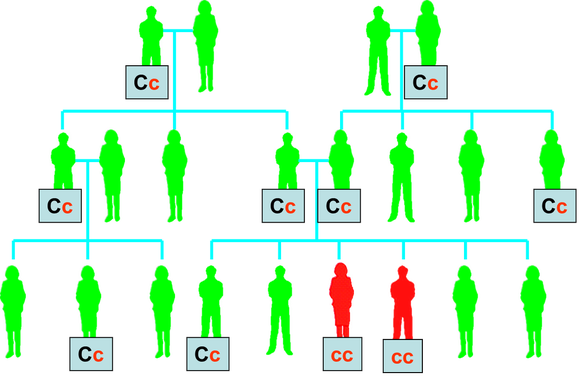 Question
What is an example of discrete variation?
Answer
Variation that are in distinct groups for example blood type, eye colour, tongue rolling, hitchhikers thumb.
Question
What is an example of continuous variation?
Answer
Variation that shows a range from a minimum to a maximum, for example hand span, height and leaf length.
Question
What produces variation in a population?
Answer
The combining of genes from two parents.
Question
What type of gene inheritance is discrete variation?
Answer
Single gene inheritance
Question
What type of gene inheritance is continuous variation?
Answer
Polygenic inheritance
Question
What is an allele?
Answer
Different forms of the same gene
Question
What does dominant mean?
Answer
An allele that always expresses itself whether it is partnered by a recessive allele or another like itself.
Question
What is recessive?
Answer
Recessive alleles only express themselves when paired with another recessive allele.
Question
What is a phenotype?
Answer
The visible characteristics of an organism (PHenotype= Physical appearance
Question
What is a genotype?
Answer
The alleles that an organism has for a particular characteristic, usually written as leters.
Question
What does homozygous mean?
Answer
This describes a genotype in which the two alleles for a characteristic are identical (BB + bb)
Question
What does heterozygous mean?
Answer
This describes a genotype in which the two alleles for a particular characteristic are different (Bb)
Question
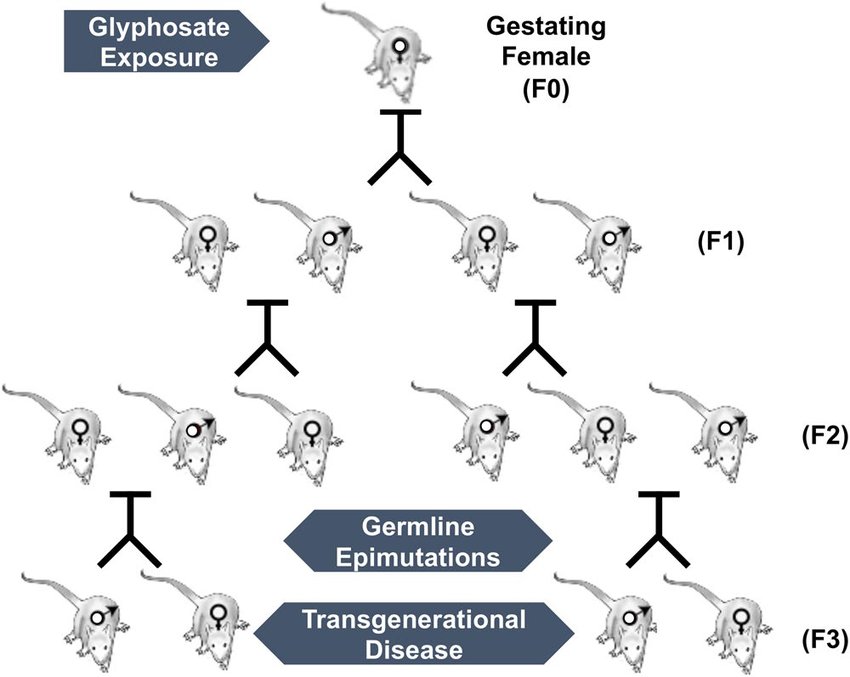 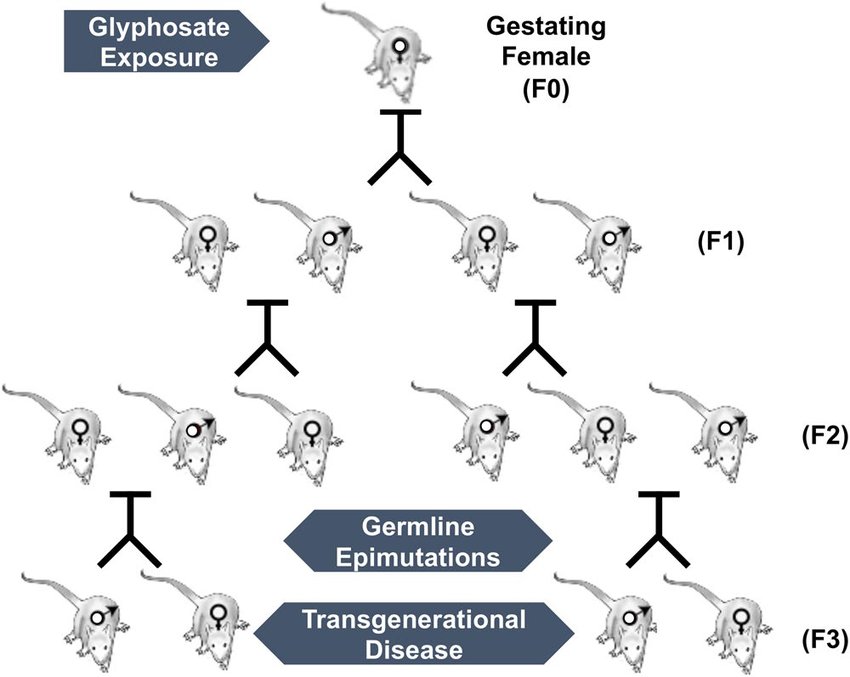 P
What does the P, the F1 and the F2 mean?
Answer
P- Parental generation
F1- First generation
F2- Second generation
Question
Why are predicted phenotype ratios among offspring not always achieved?
Answer
Fertilisation is a random process.
KA 2.5 Transport systems in plants
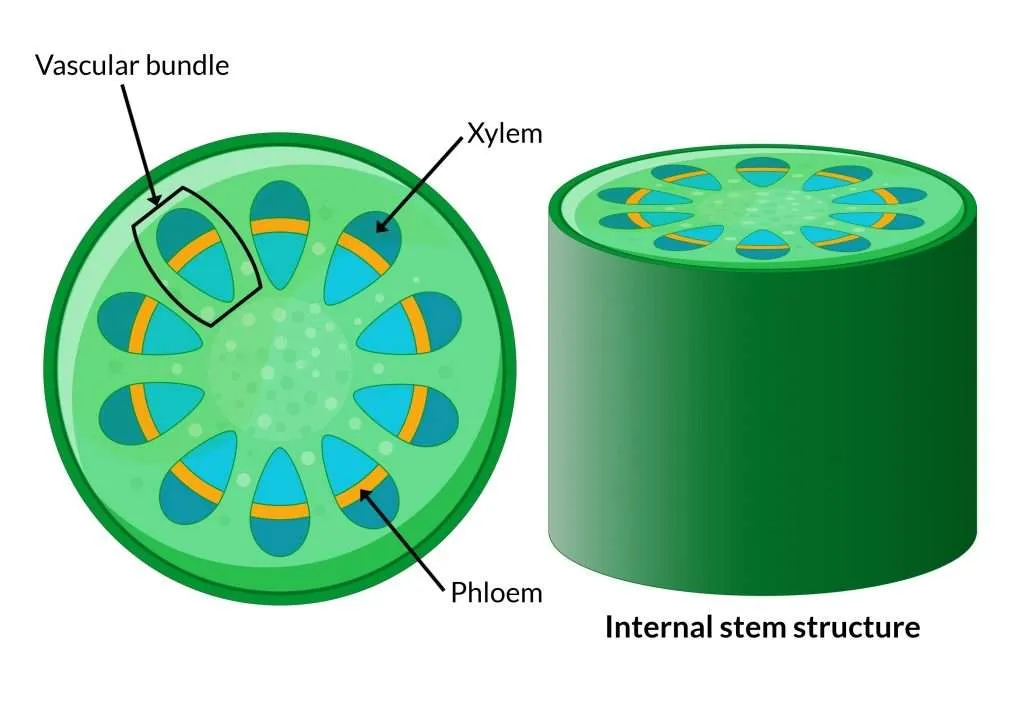 Label the leaf structure:
Question
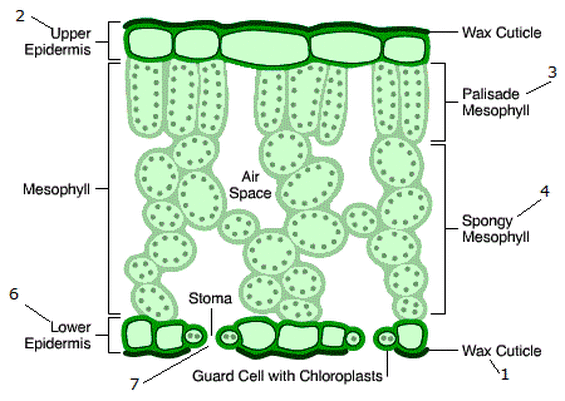 Answer
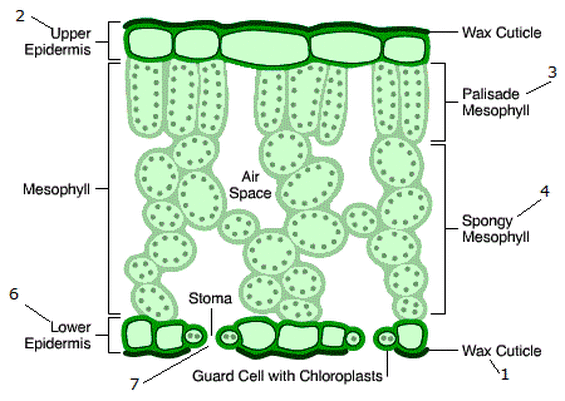 Question
What part of the plant is involved in transport of water and minerals?
Answer
Xylem
Question
What does the phloem transport?
Answer
Sugar
Question
Describe the structure of xylem.
Answer
Xylem cells are dead and are lignified to withstand the pressure changes as water moves through the plant.
Question
Describe the structure of the phloem.
Answer
Phloem is living tissue and has sieve plates and associated companion cells.
Question
Which direction is water moved through the xylem?
Answer
Water moves in the xylem from root to shoot.
Question
Which direction is sugar moved through the phloem?
Answer
Both up and down the plant.
Question
What is transpiration?
Answer
Transpiration is the process of water moving through a plant and its evaporation through the stomata.
Question
What four factors can affect the rate of transpiration?
Answer
Wind speed, humidity, temperature and surface area.
Question
Which of the four factors is the only one to decrease transpiration rate?
Answer
Humidity.
KA 2.6 Transport systems in animals
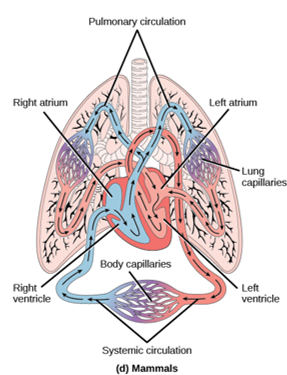 Question
What is blood made up of?
Answer
Plasma ,red blood cells and white blood cells.
Question
What is the function of the blood?
Answer
To transport nutrients, oxygen and carbon dioxide.
Question
How are red blood cells specialised?
Answer
They are biconcave in shape, no nucleus and contain haemoglobin. This allows them to transport oxygen efficiently.
Question
In what form does blood transport oxygen?
Answer
Oxyhaemoglobin
For Info
Oxygen + haemoglobin  oxyhaemoglobin
Question
Which part of blood has an important role in the immune system?
Answer
White blood cells
Question
What do white blood cells do?
Answer
Destroy pathogens
Question
What are pathogens?
Answer
Disease-causing micro-organisms
Question
Name 3 types of pathogens.
Answer
Bacteria, viruses and fungi
Question
There are two types of white blood cell, what are they?
Answer
Phagocytes and lymphocytes
Question
How do phagocytes destroy pathogens?
Answer
They carry out phagocytosis- engulfing a pathogen and digesting it.
Question
How do lymphocytes destroy pathogens?
Answer
They produce antibodies which are specific to a particular pathogen.
For info
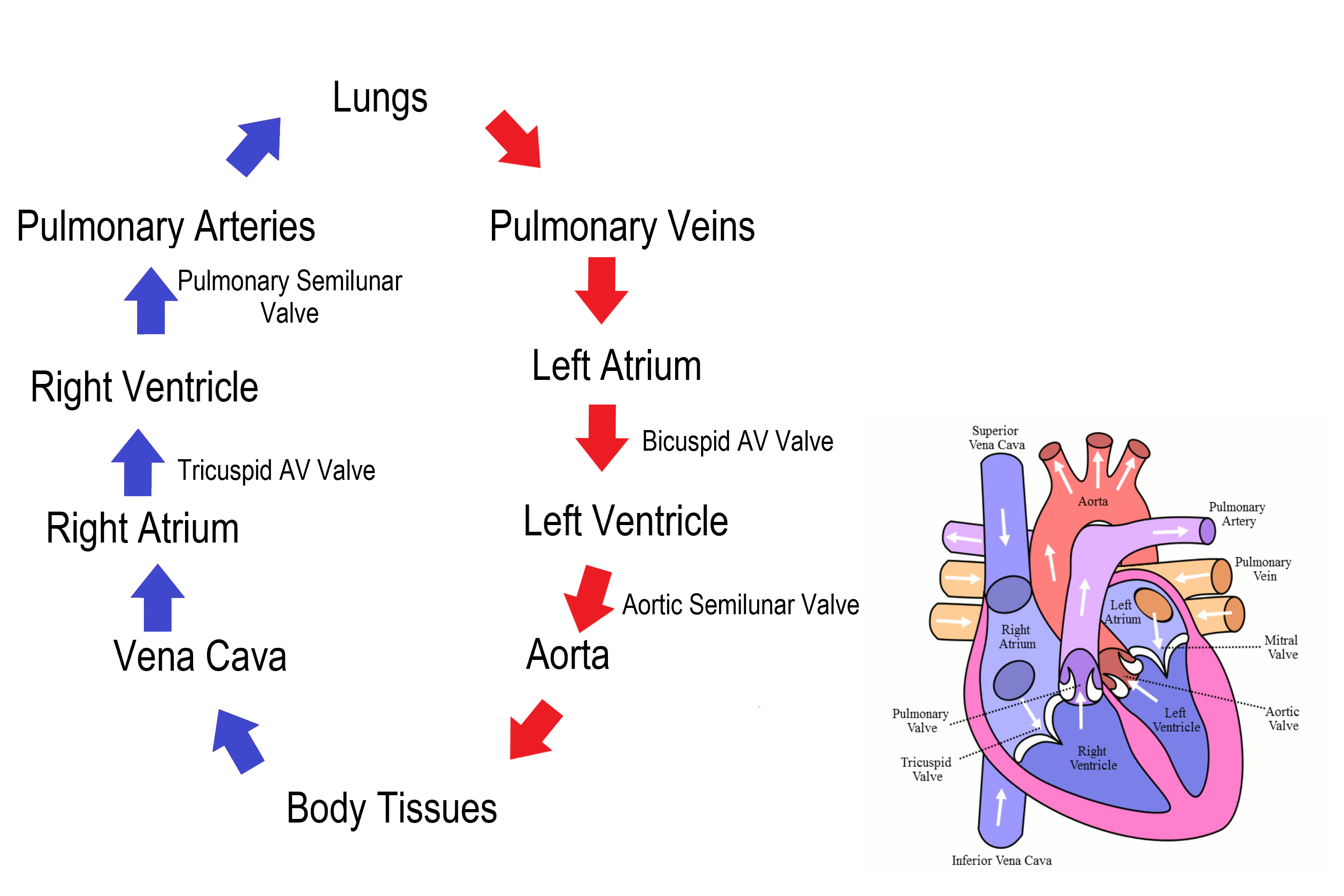 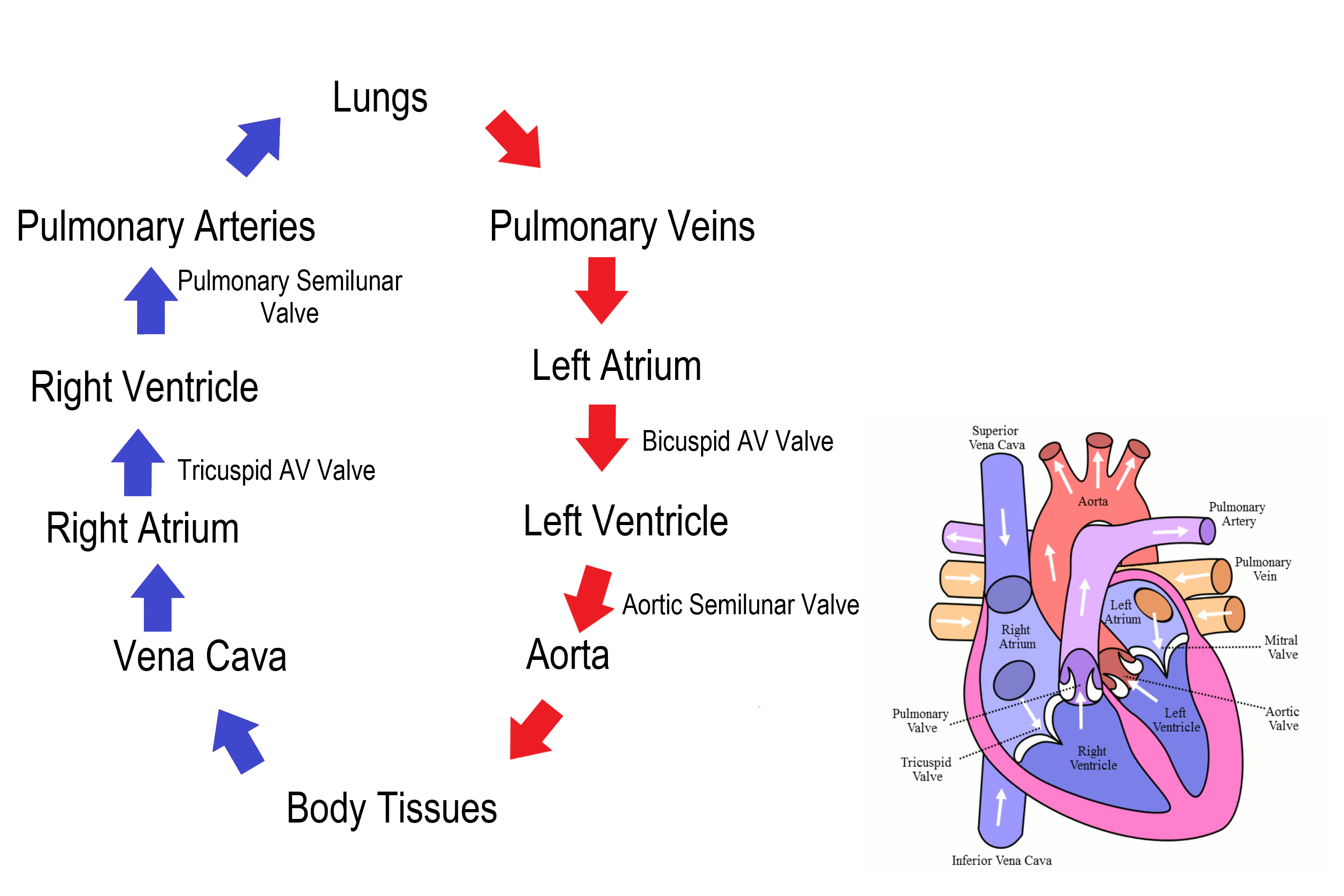 Question
Describe the structure and function of arteries.
Answer
Arteries have thick, muscular walls, a narrow central channel and carry blood under high pressure away from the heart.
Question
What is the structure and function of veins?
Answer
Veins have thinner walls than arteries, a wider channel and carry blood under low pressure towards the heart. Veins also contain valves.
Question
What is the purpose of valves found  in veins?
Answer
Prevent the backflow of blood.
Question
What is the structure and function of capillaries?
Answer
Capillaries are thin walled, have a large surface area and form networks at tissues and organs to allow efficient exchange of materials.
KA 2.6 Absorption of materials
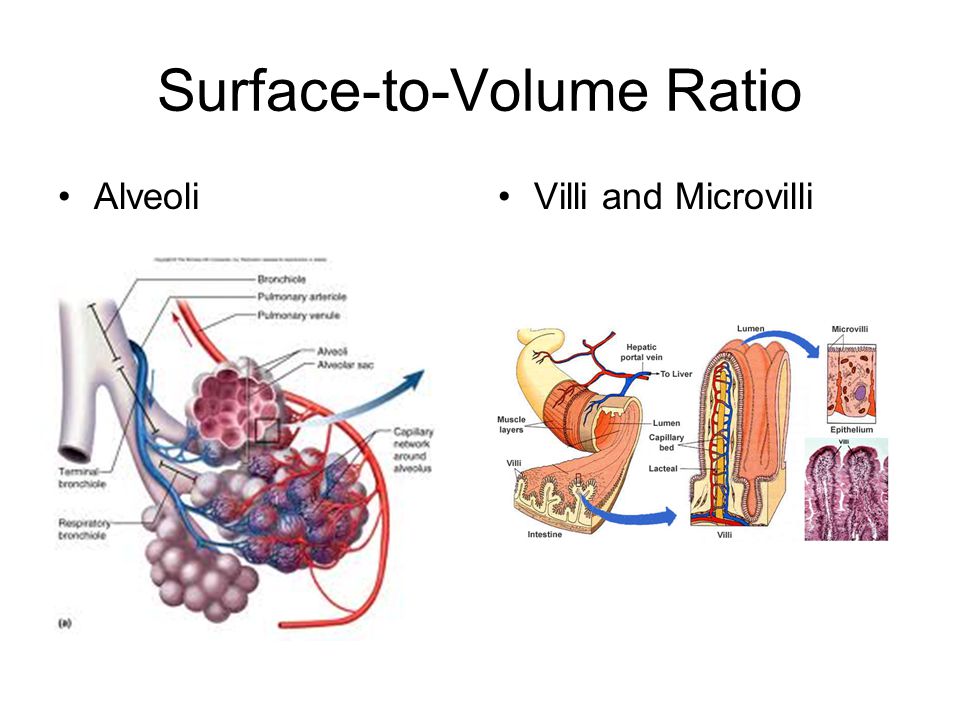 Question
Fill in the blanks: ______ and ______ from food must be absorbed in to the ___________ to be delivered to cells for _______________.
Answer
Oxygen and nutrients from food must be absorbed into the bloodstream to be delivered to cells for respiration.
Question
What are 3 features found in all surfaces involved in the absorption of materials.?
Answer
Large surface area
Thin walls
Extensive blood supply
Question
What structure found in lung increases the efficiency of absorption?
Answer
Aveloli
Question
What structure found in the small intestine increases the efficiency of aborption?
Answer
Villi
Question
What does the blood capillary network found in villi absorb?
Answer
Glucose and amino acids
Question
What does the lacteal found in villi absorb?
Answer
Fatty acids and glycerol